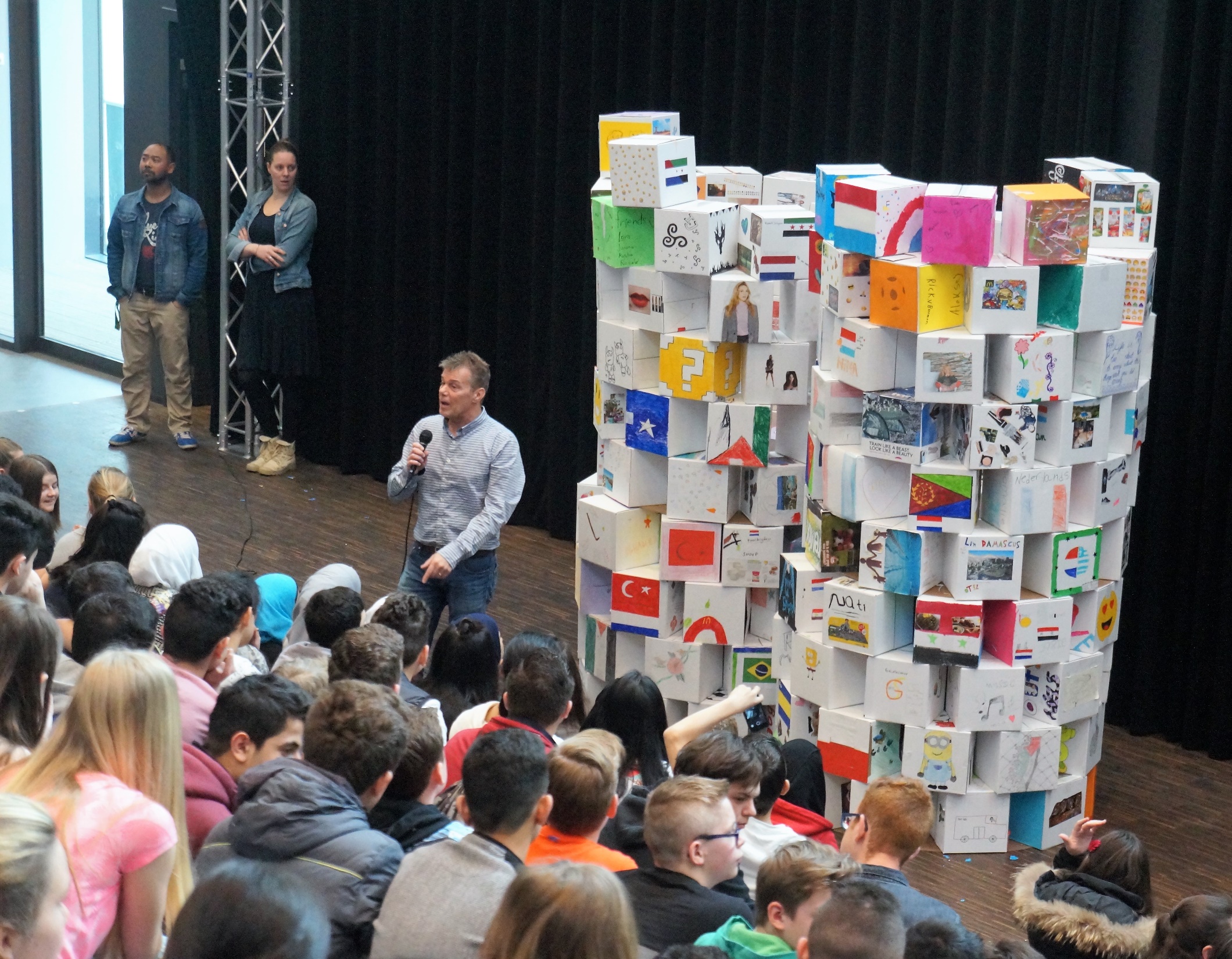 Speeddate en toren bouwen
Buddyproject april 2017
Speeddate
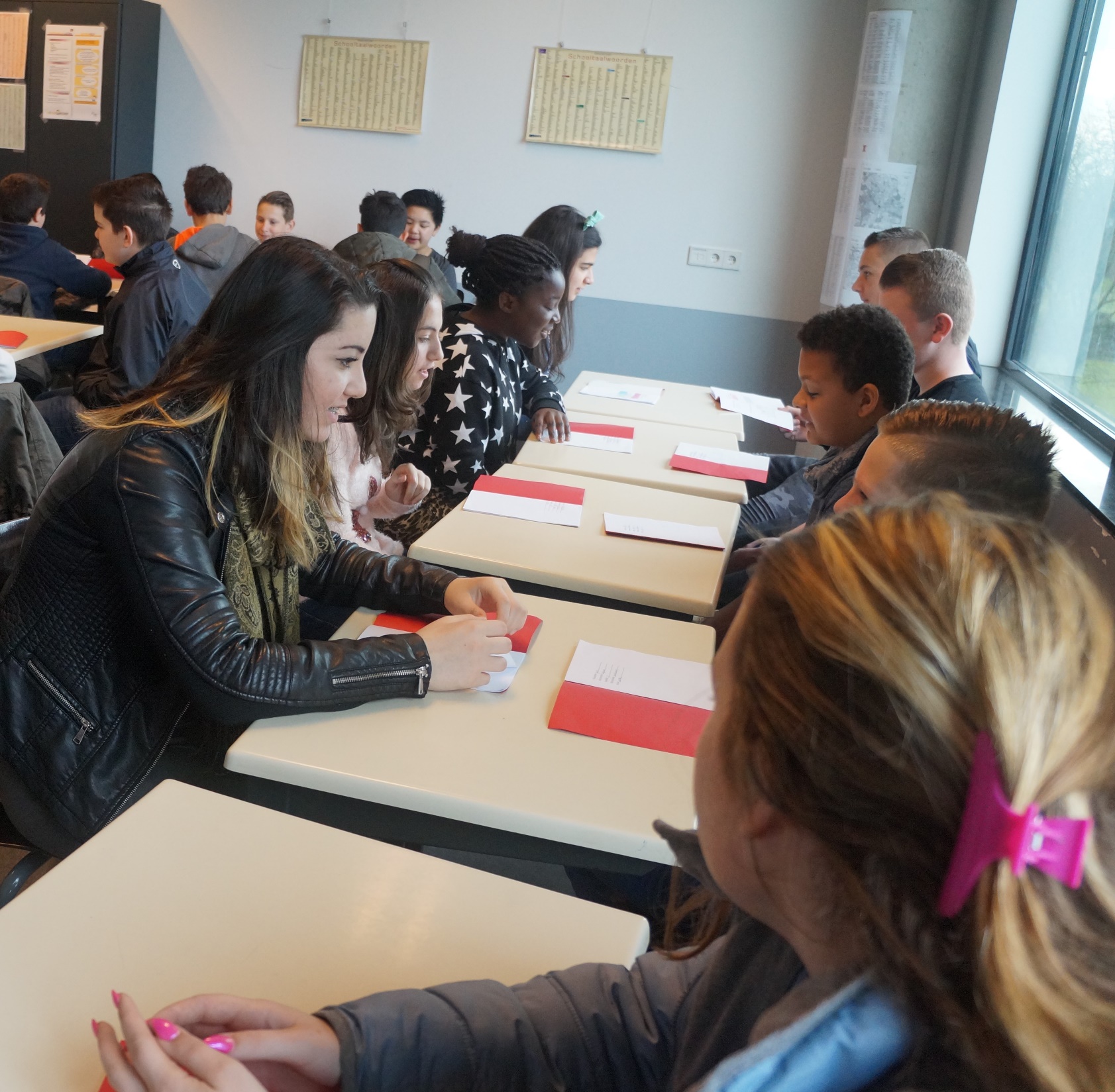 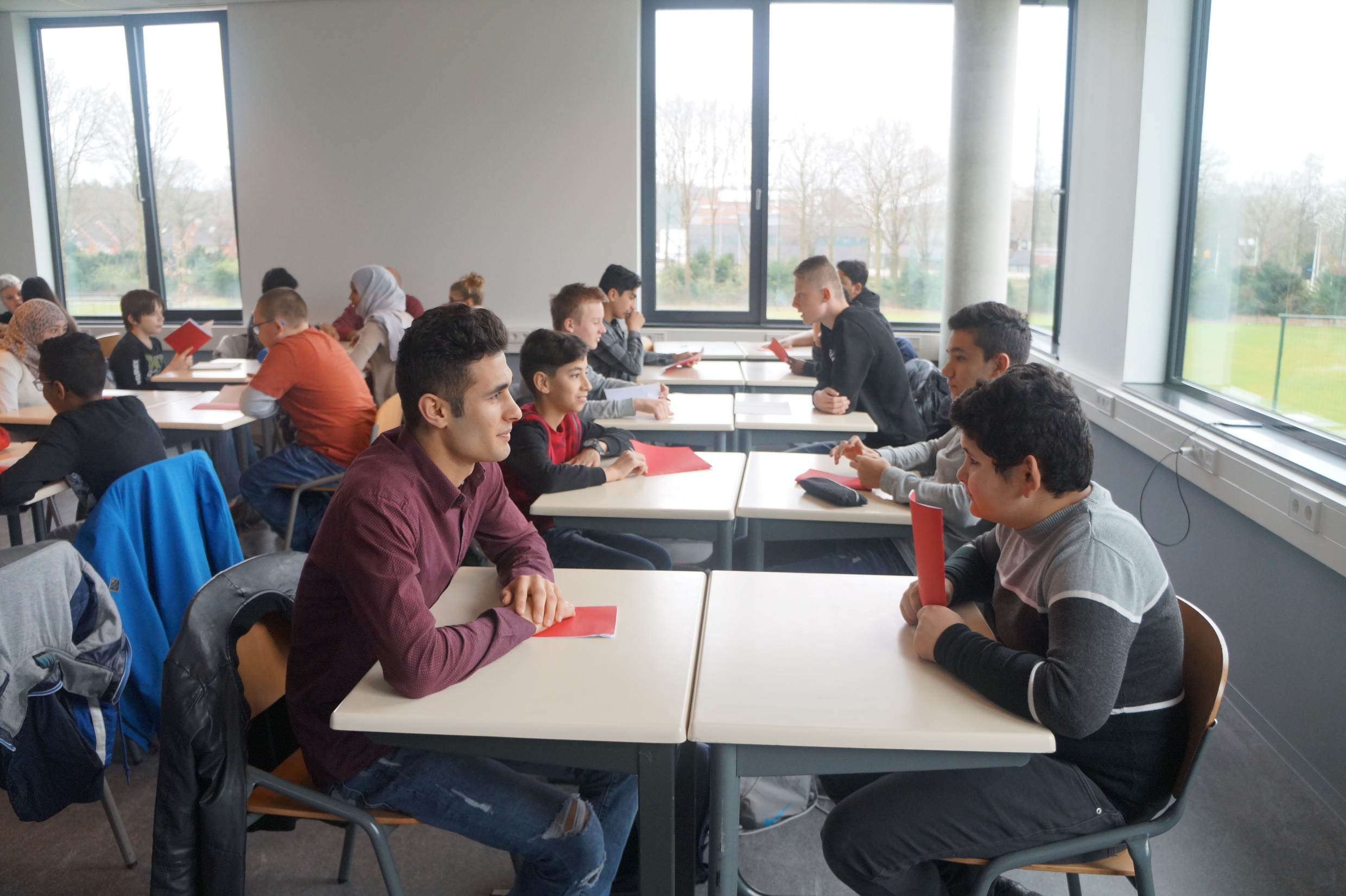 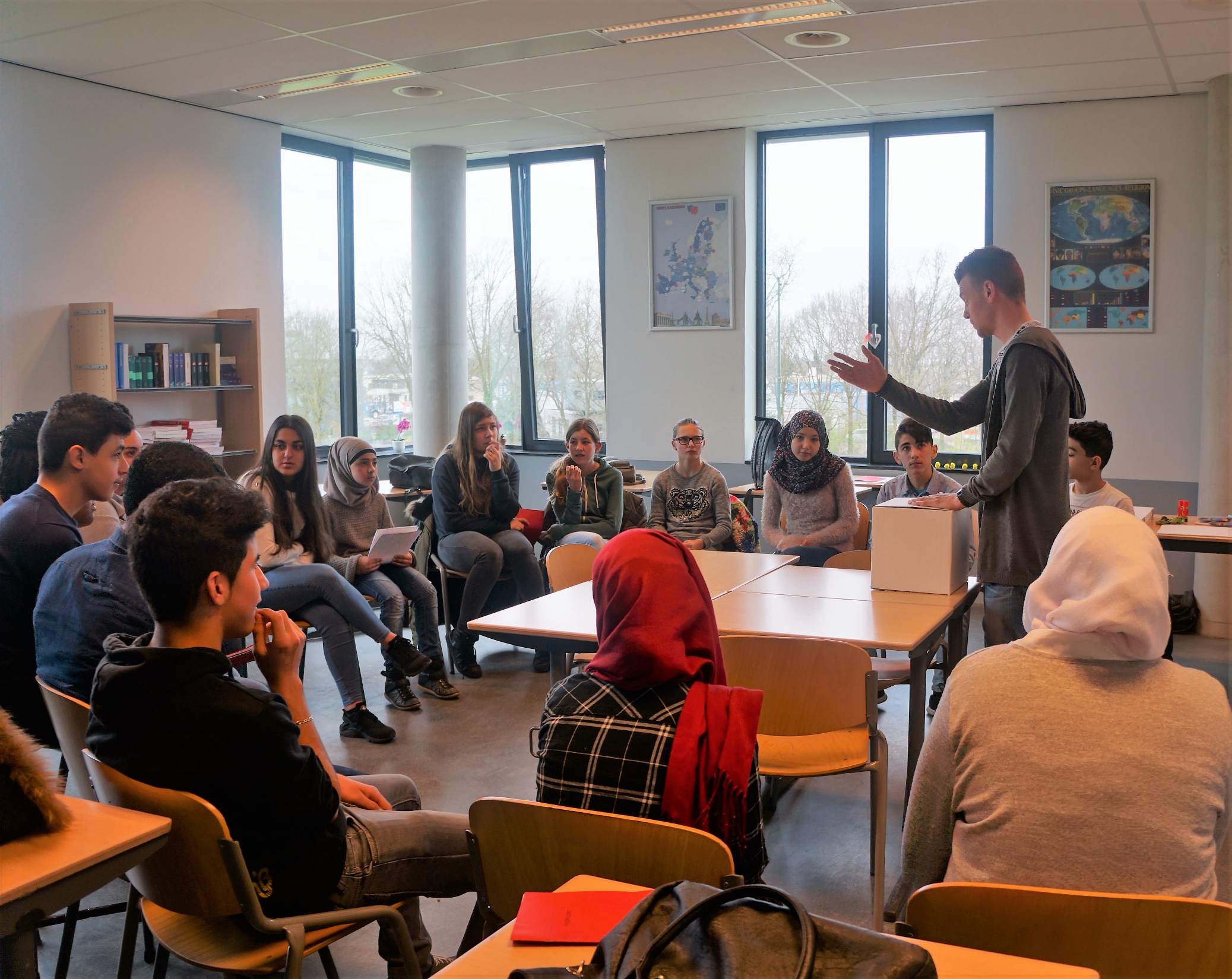 Dozen versieren
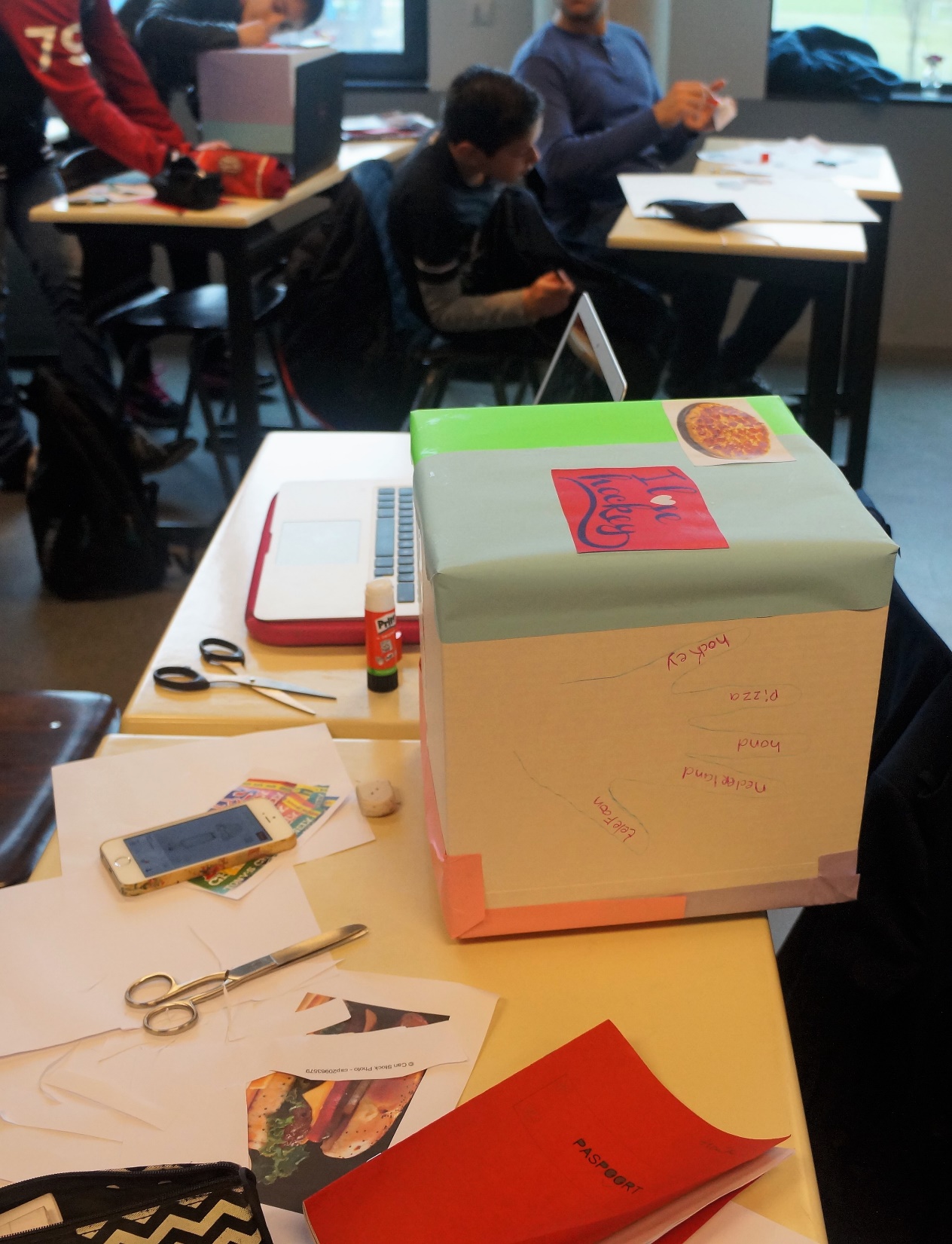 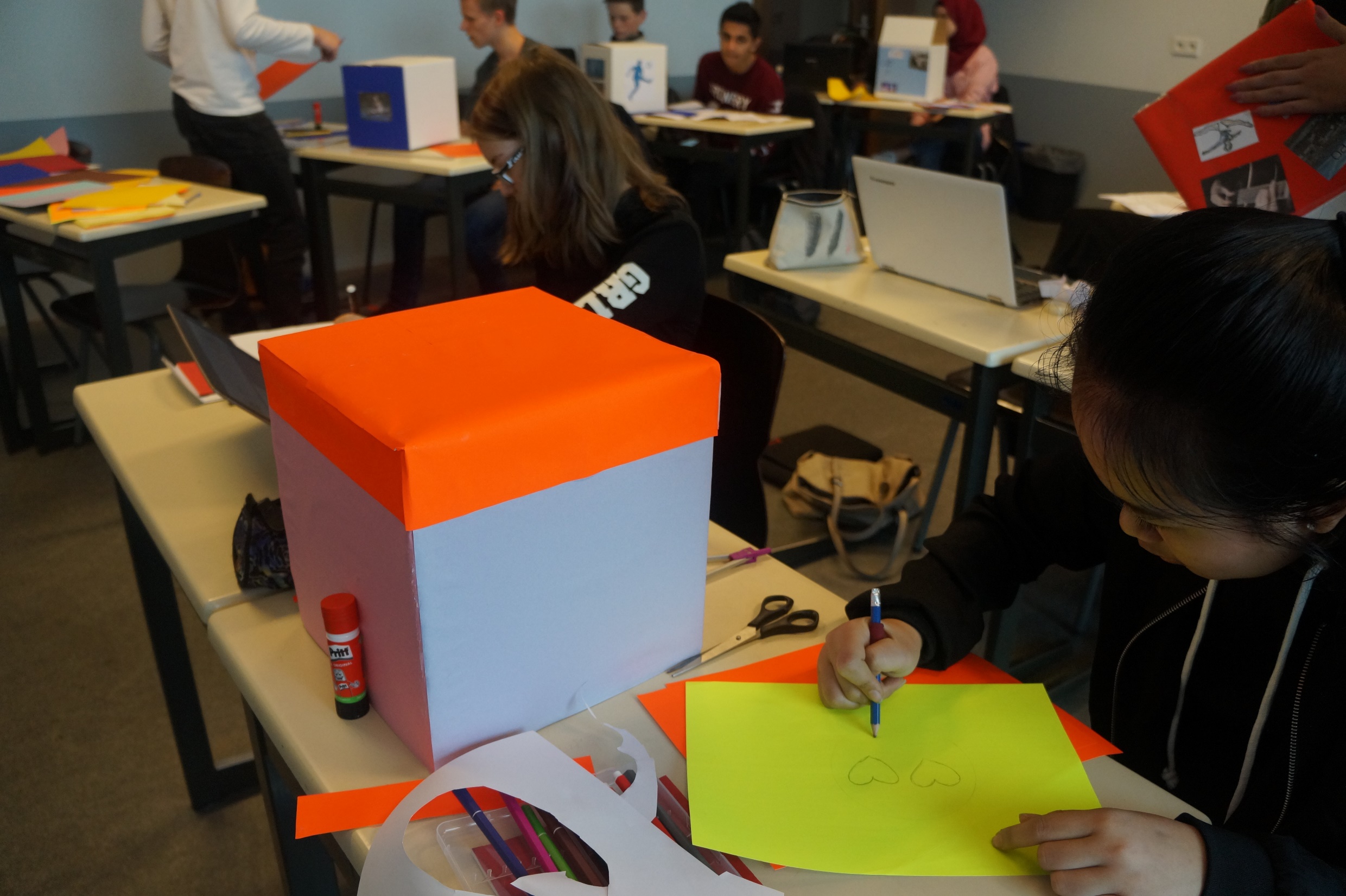 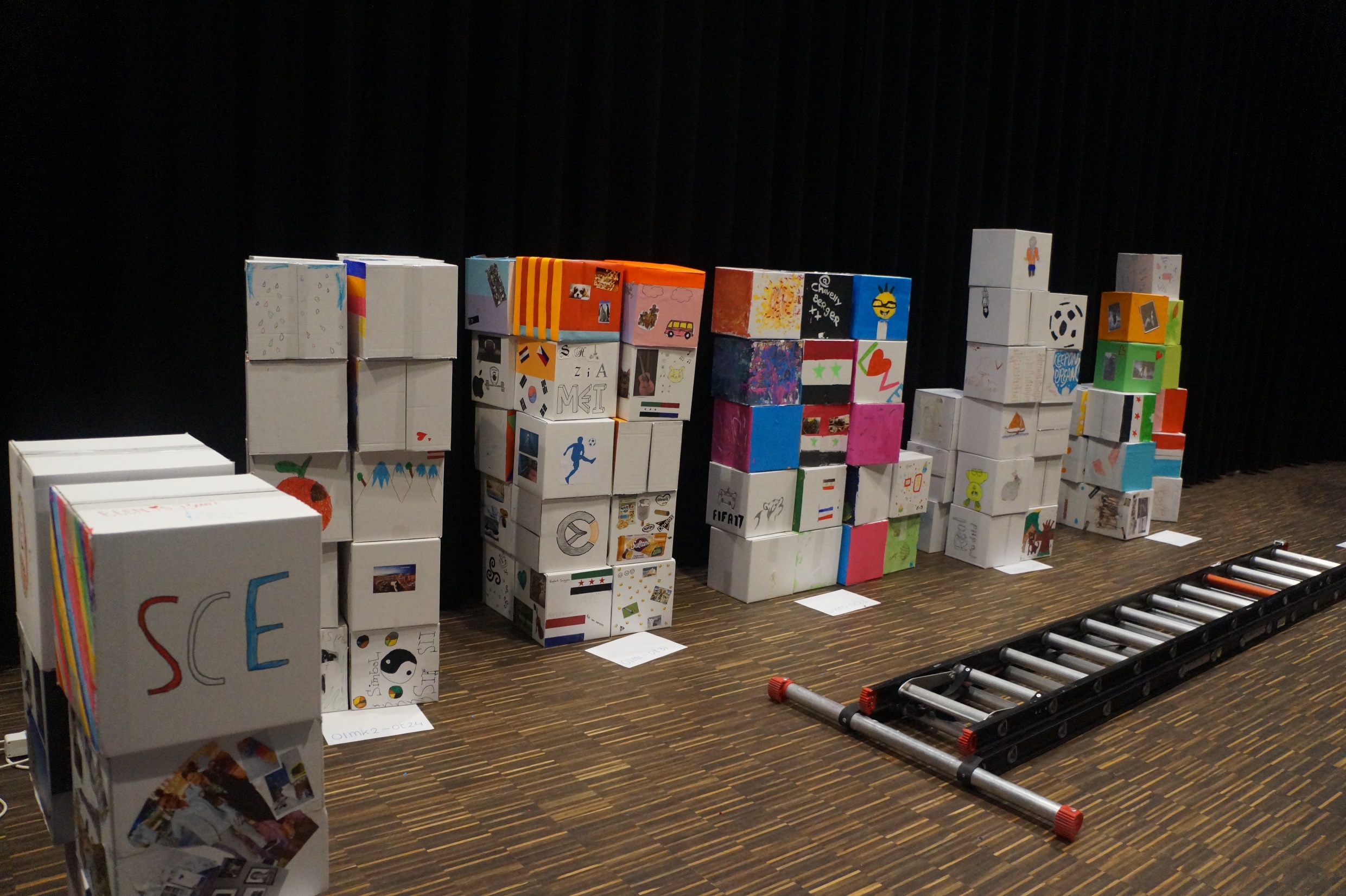 Toren bouwen
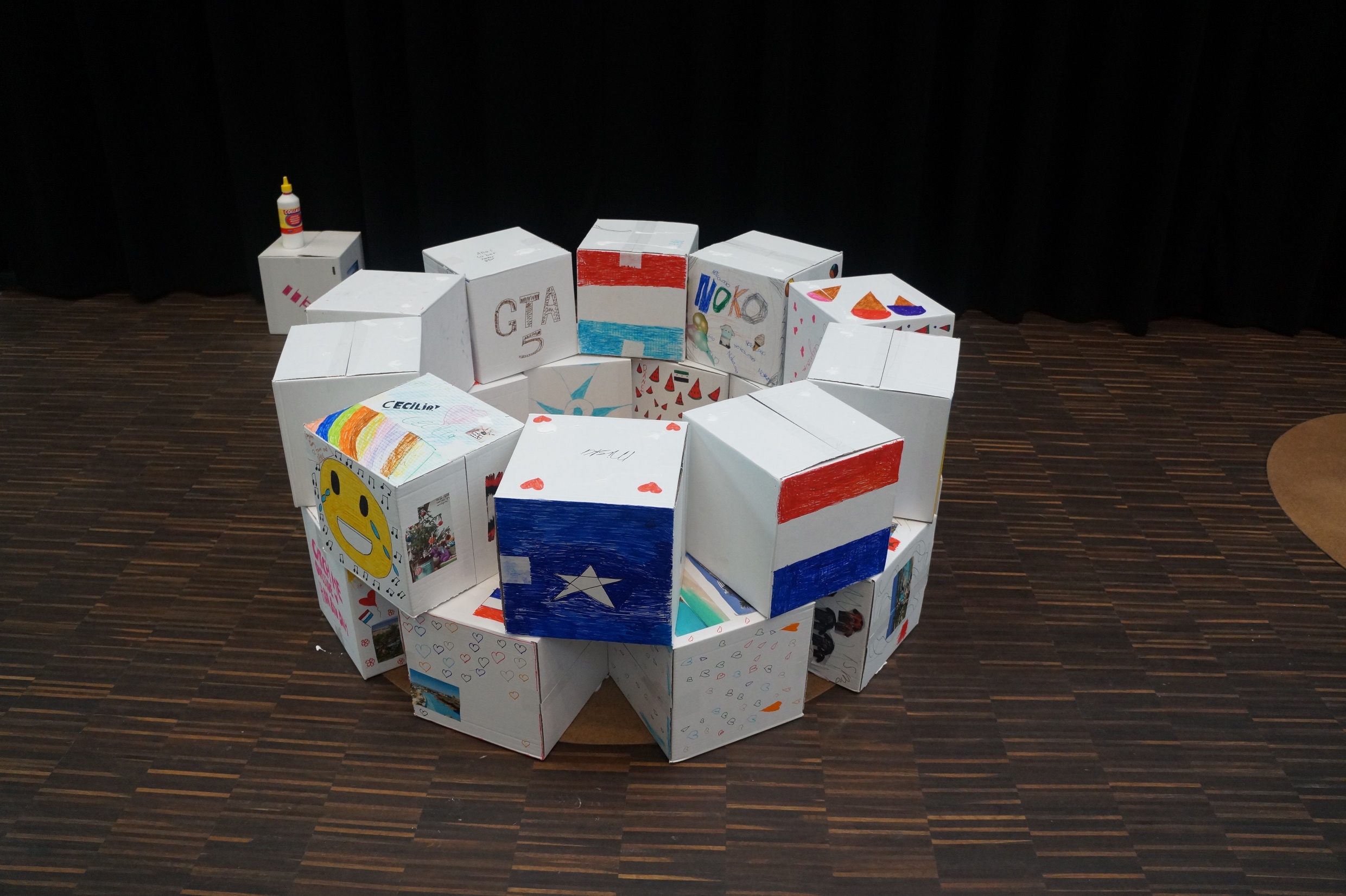 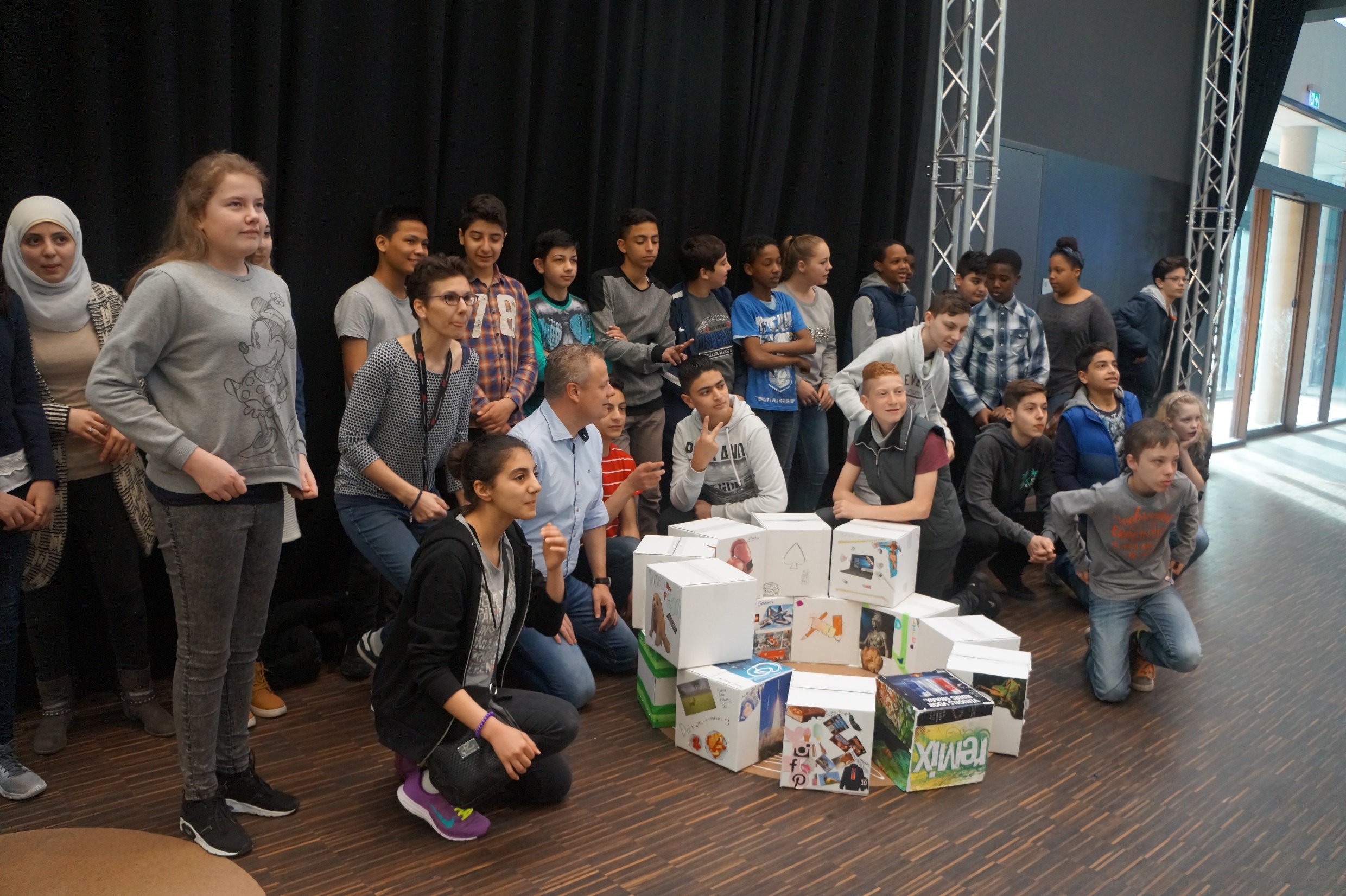 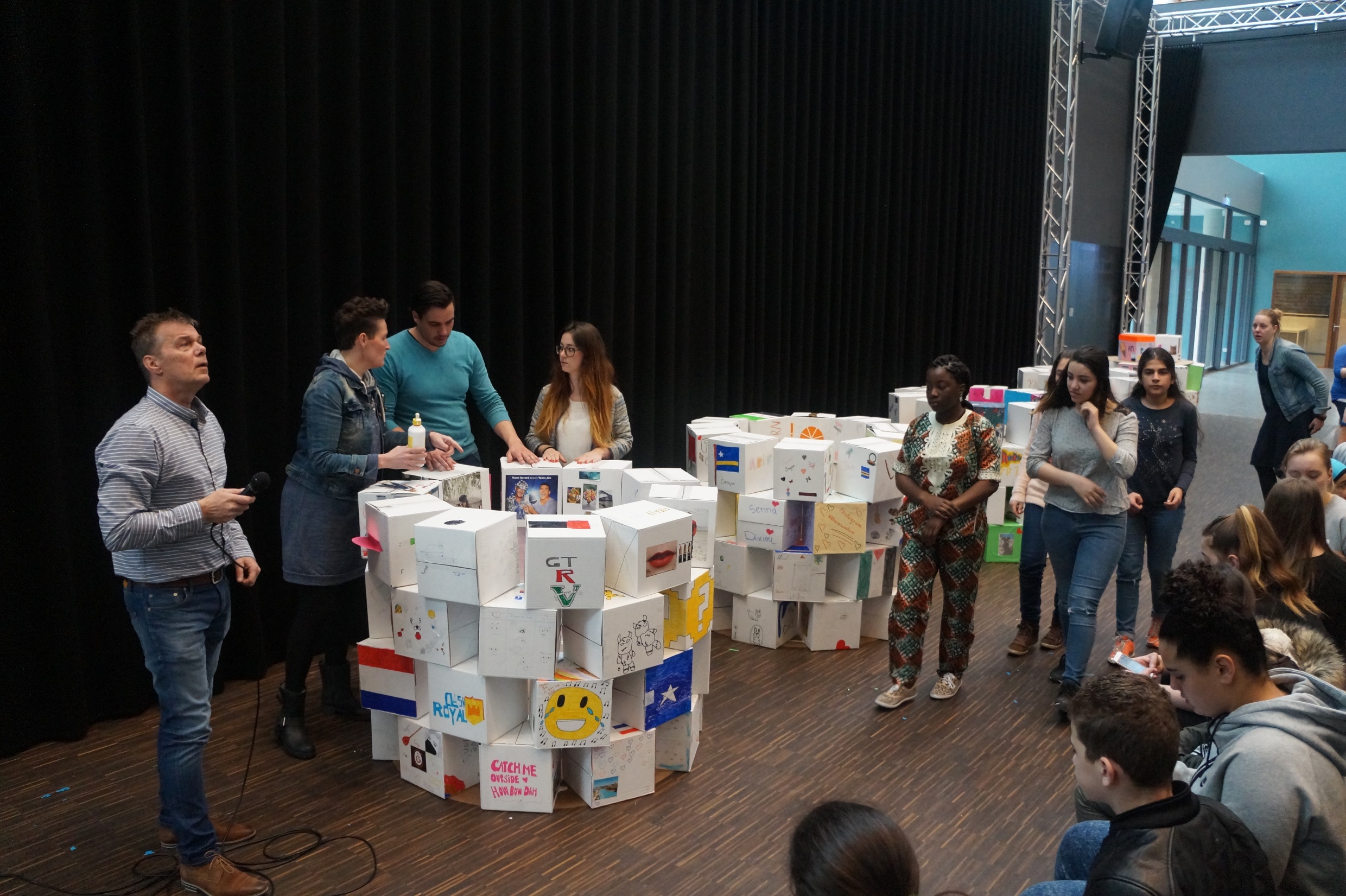 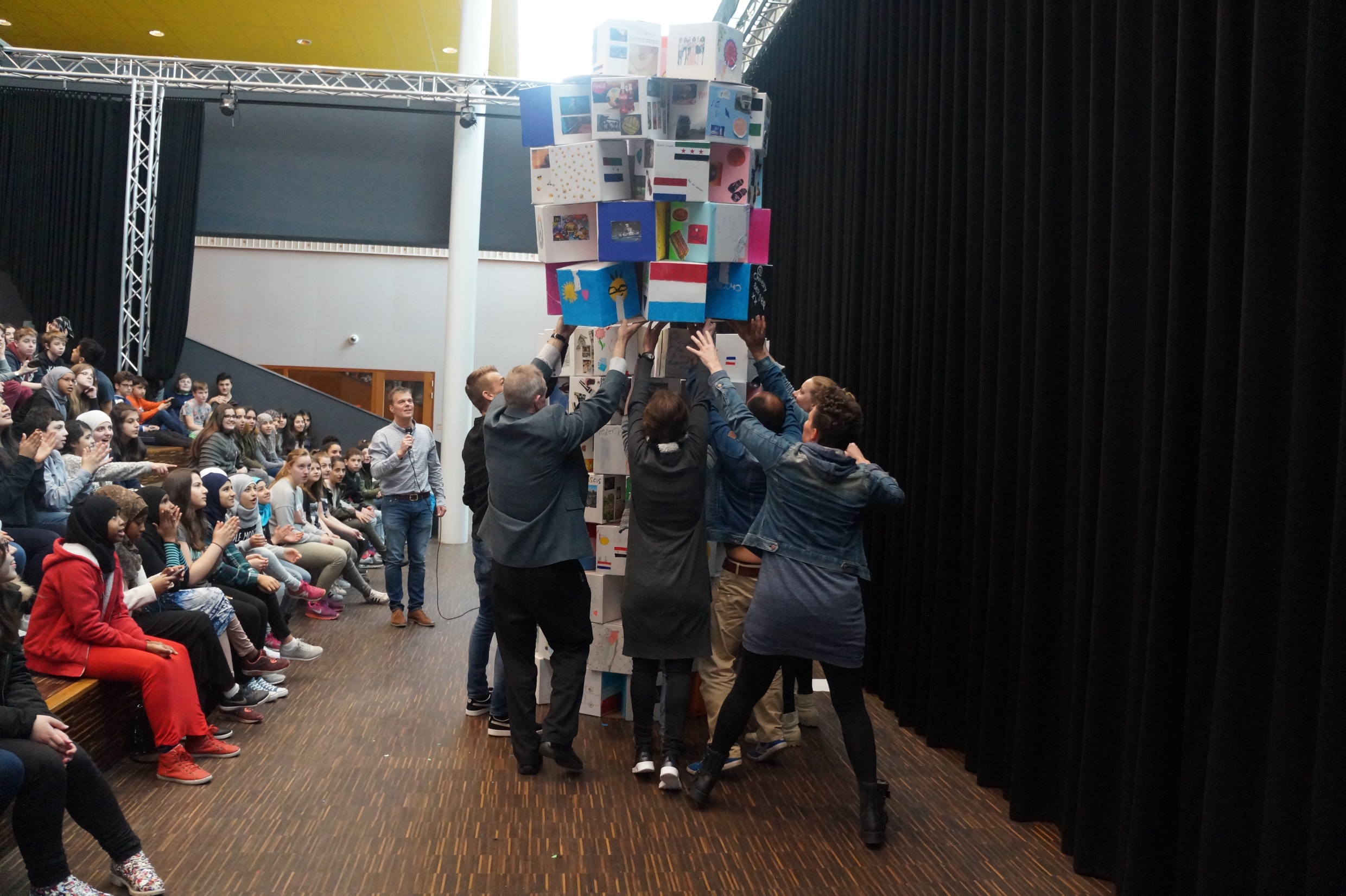 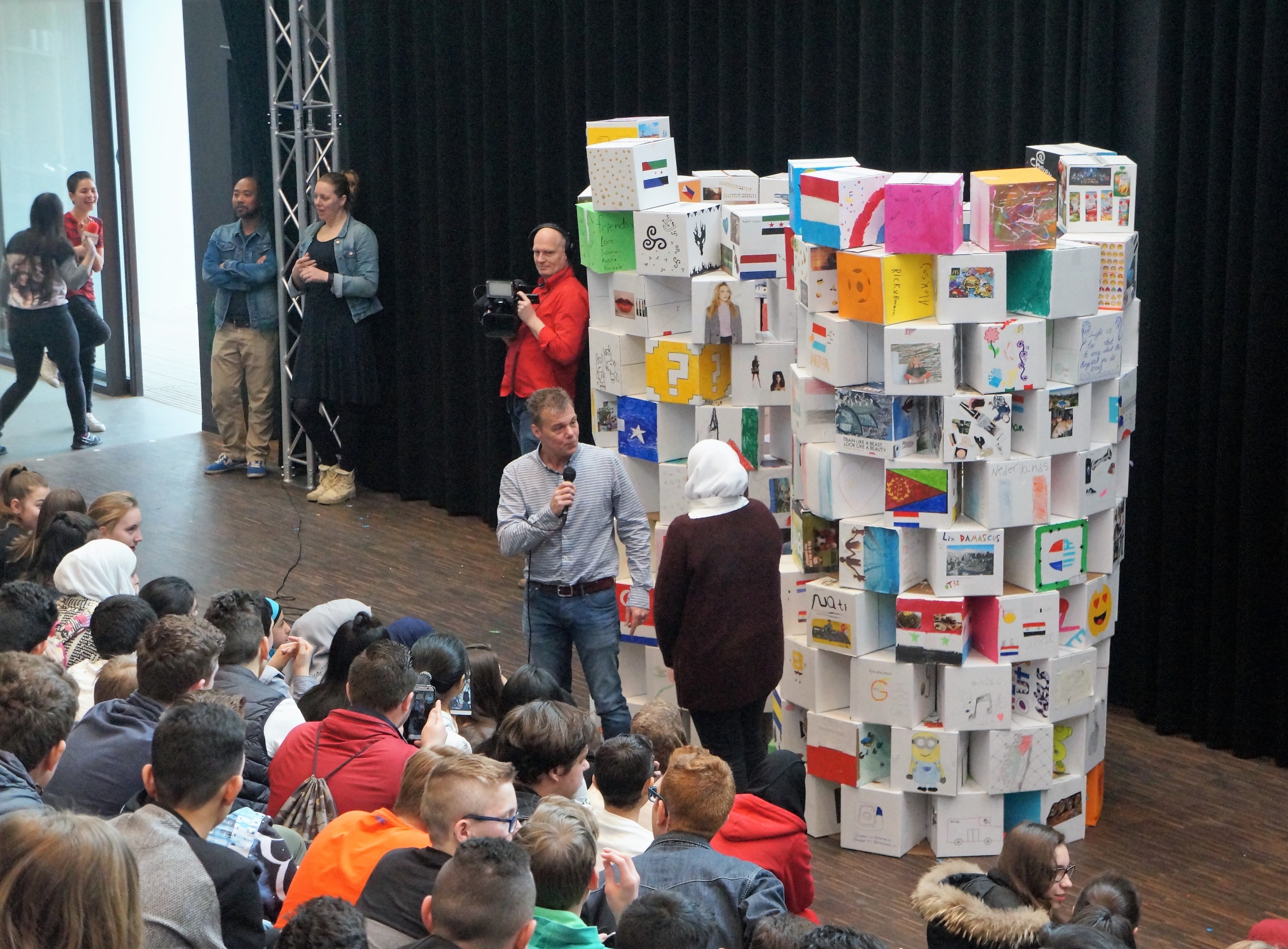 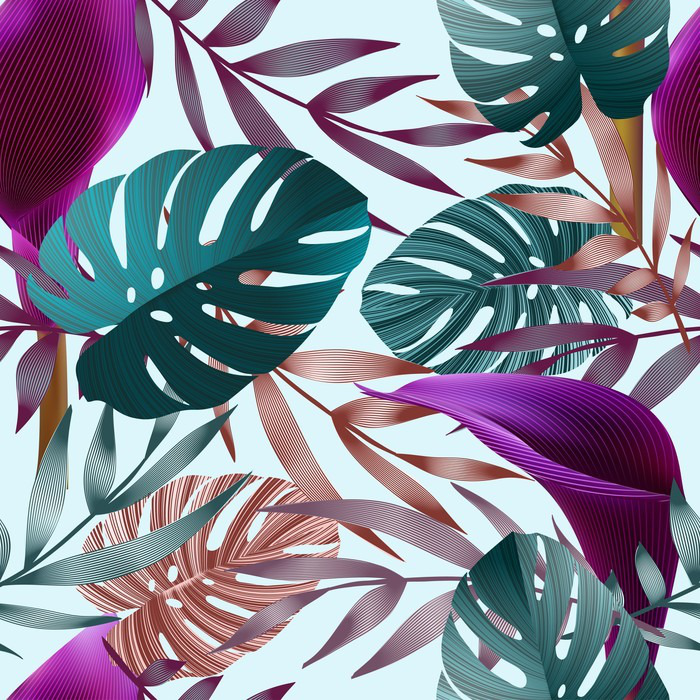 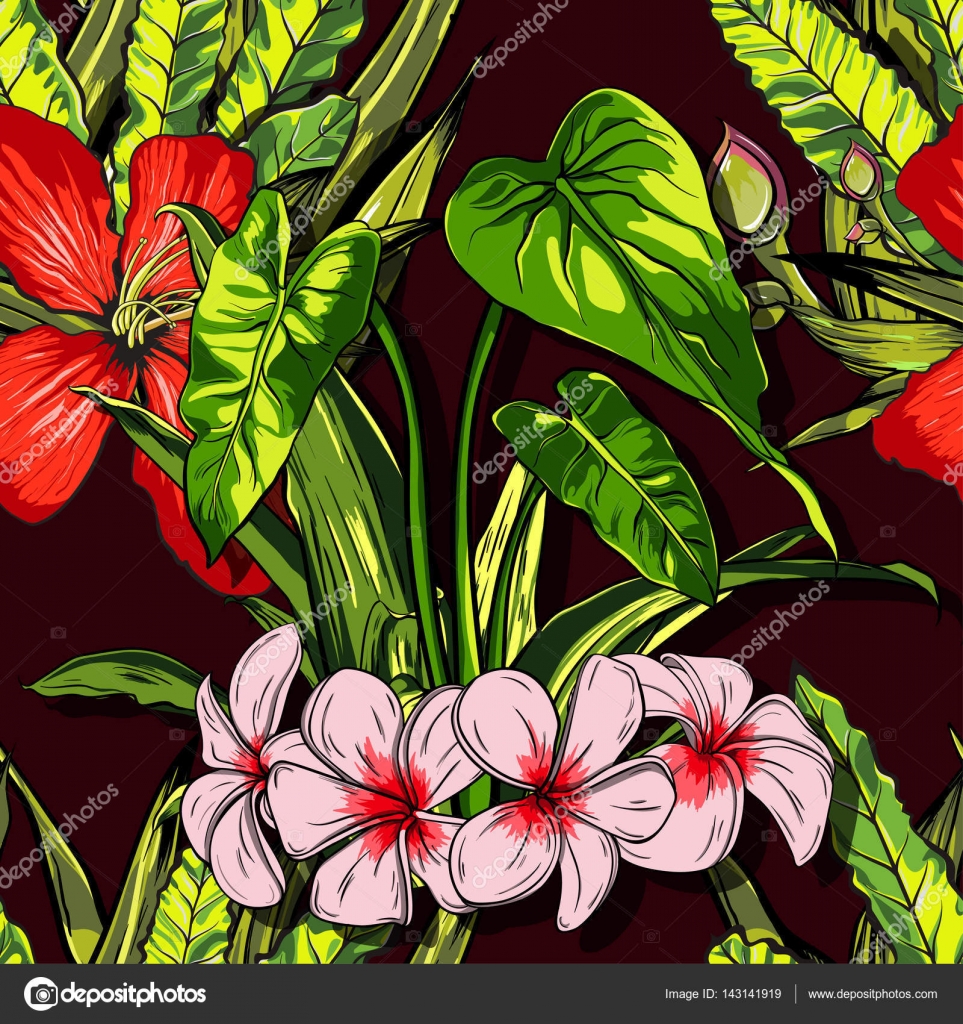 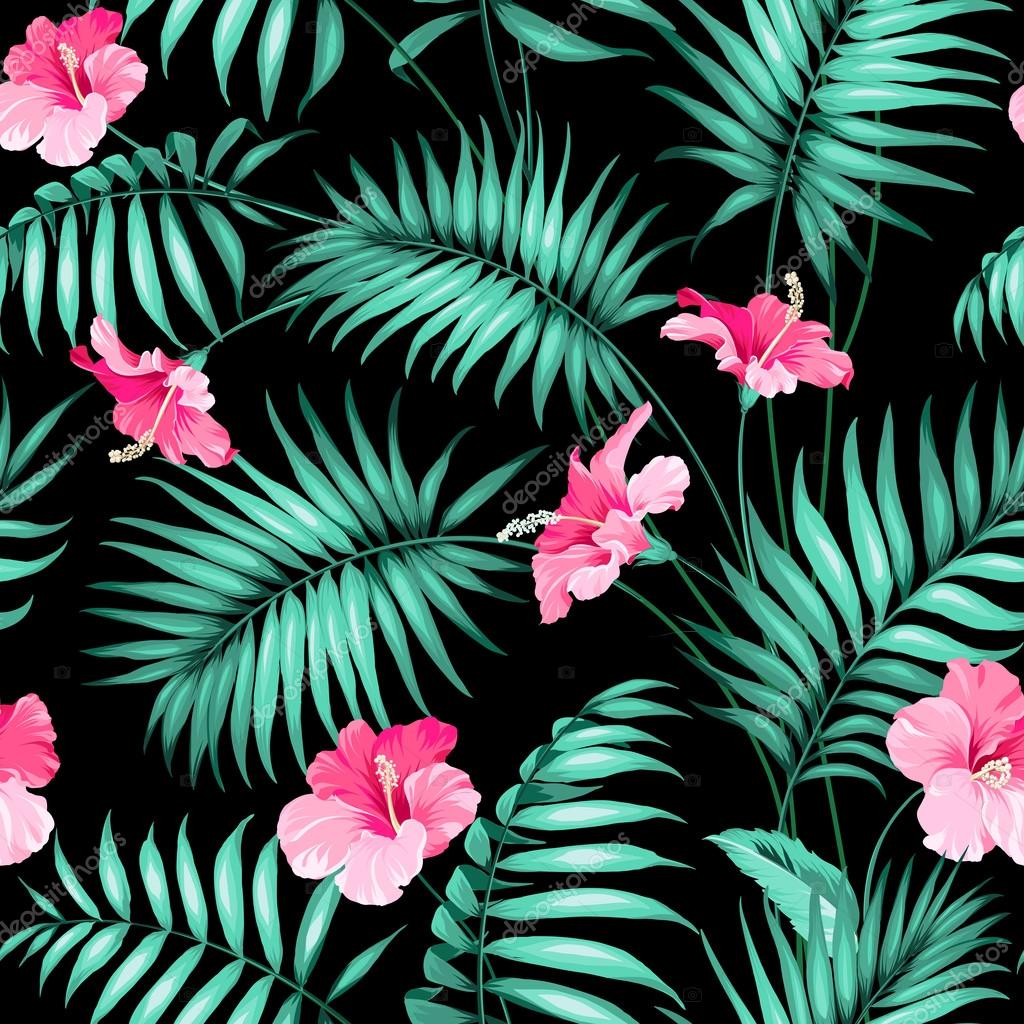 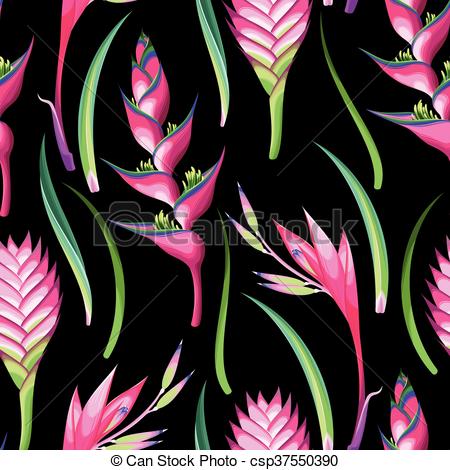